BAND Status Word Convention
No status word bank exists
BMT Status Word Convention
No status word bank exists
CND Status Word Convention
Full path: /calibration/cnd/status
CTOF Status Word Convention
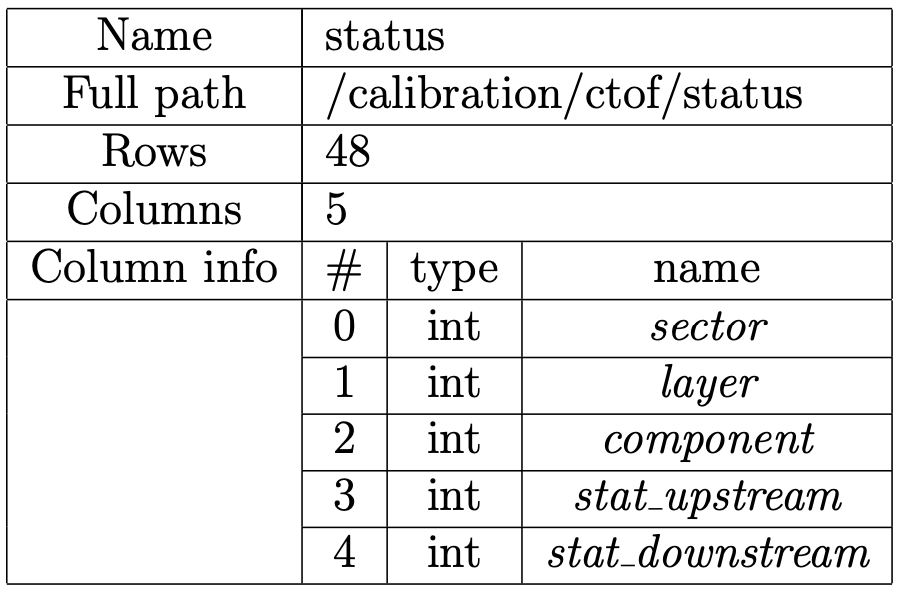 DC Status Word Convention
To be confirmed
Full path: /calibration/dc/status_tables/Bad_Wires
ECAL Status Word Convention
Full path: /calibration/ec/status
FMT Status Word Convention
No status word bank exists
FT Status Word Convention
Full paths: 
/calibration/ft/ftcal/status
/calibration/ft/fthodo/status
FTOF Status Word Convention
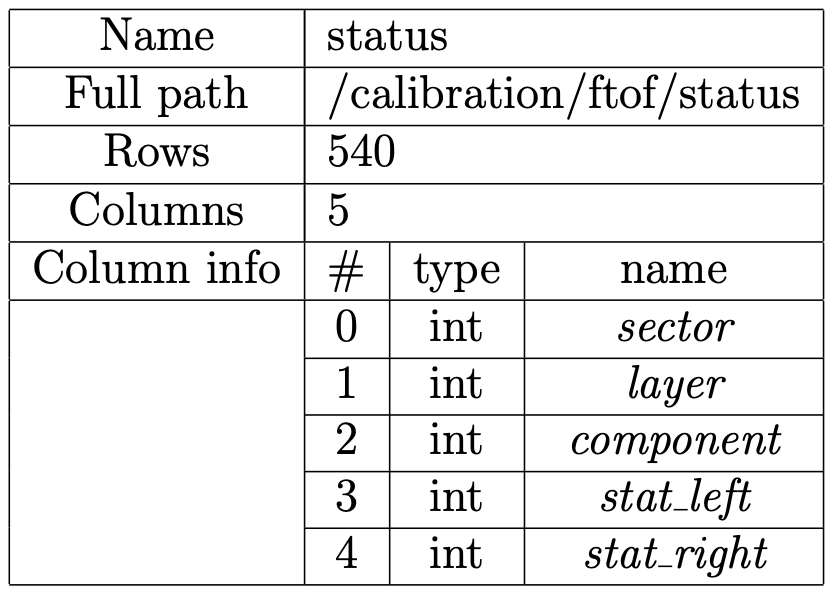 HTCC Status Word Convention
Full path: /calibration/htcc/status
LTCC Status Word Convention
Full path: /calibration/ltcc/status
RICH Status Word Convention
No status word bank exists
SVT Status Word Convention
Full path: /calibration/svt/status
To be confirmed